JAK  MOTYWOWAĆ  DZIECKO DO NAUKI?
ROLA RODZICÓW.
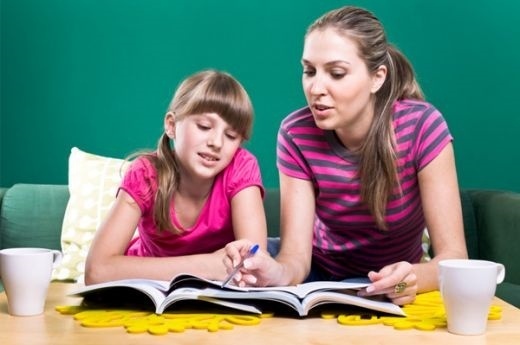 Jak wspierać dziecko w odrabianiu prac domowych?
JAK  MOTYWOWAĆ  DZIECKO DO NAUKI.  ROLA RODZICÓW.
SAMA OBECNOŚĆ RODZICÓW NA ZEBRANIU W SZKOLE JEST DLA DZIECKA BARDZO ISTOTNA. ŚWIADCZY BOWIEM O ZAINTERESOWANIU PROBLEMAMI SYNA, CZY CÓRKI, O TYM, ŻE SĄ DLA RODZICÓW WAŻNI. 
Jednak równie ważne jest zachowanie ojca, czy matki po przyjściu do domu i sposób przekazania informacji o zebraniu. Dziecko oczekując na powrót rodzica z wywiadówki przeżywa duży stres i to nie tylko to, które ma coś na sumieniu. Po powrocie do domu :
NIE ZACZYNAJCIE OD                  ZNAJDŹCIE CZAS NA              POWSTRZYMAJCIE EMOCJE                                                      INFORMACJI NEGATYWNY CH                 ROZMOWĘ                                                                       Nie krzyczcie „Koniec z telewizją dopóki nie poprawisz ocen” itp.
Mówcie o swoich odczuciach. Np. miło mi było, gdy pani Cię pochwaliła lub zmartwiło mnie Twoje zachowanie w szkole. Gdy są problemy- wspólnie ustalcie ich rozwiązanie
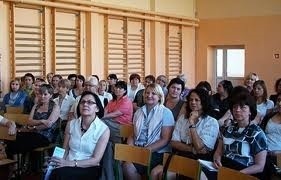 JAK  MOTYWOWAĆ  DZIECKO DO NAUKI.  ROLA RODZICÓW.
W procesie szkolnego uczenia się motywacja odgrywa dużą role. Jest siłą pobudzająca do nauki, zdobywania wiedzy, rozszerzania zainteresowań.  
To, jak dziecko będzie sobie radziło w szkole zależy nie tylko od jego zdolności umysłowych, inteligencji czy predyspozycji. Duże znaczenie ma także sytuacja w rodzinie, styl wychowania, postawy rodziców, organizacja życia domowego.
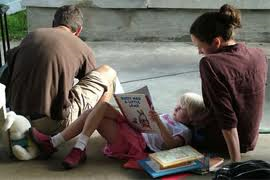 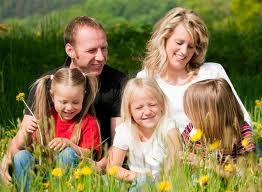 JAK  MOTYWOWAĆ  DZIECKO DO NAUKI.  ROLA RODZICÓW.
Warunki życia i atmosfera panująca w rodzinie ułatwia lub utrudnia dziecku doświadczanie zależności między własnymi działaniami a ich konsekwencjami, miedzy wysiłkiem a wieńczącym go sukcesem. Albo uwierzy ono we własne siły i zdobędzie zaufanie do siebie samego, co w przyszłości pomoże mu w szkolnej karierze, albo utrwali złe nawyki przeszkadzające mu w realizacji celów, które sobie stawia i które kiedyś będą mu stawiane jako uczniowi.
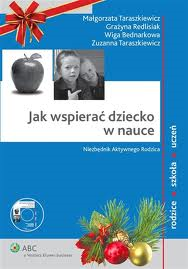 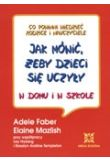 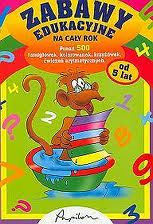 Rola rodziców w kształtowaniu pozytywnego obrazu dziecka
Wpływ rodziców na to, w jaki sposób widzimy siebie jest bardzo znaczący. Sposób, w jaki nas oceniali zostaje trwale zapisany w umyśle. Ich opinie i działania kształtowały nasze charaktery.
Nawet utalentowane dzieci mogą zaprzepaścić swoje możliwości, jeśli są przesadnie krytykowane przez rodziców. I przeciwnie. Dziecko chwalone i w wyraźny sposób doceniane rośnie w poczuciu zadowolenia ze swojej osoby i działa odpowiednio do tego poczucia. W ten sposób dziecko o niewielkim nawet naturalnym potencjale może osiągać znaczne postępy w rozwoju i budować właściwy obraz siebie.
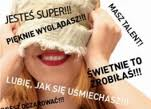 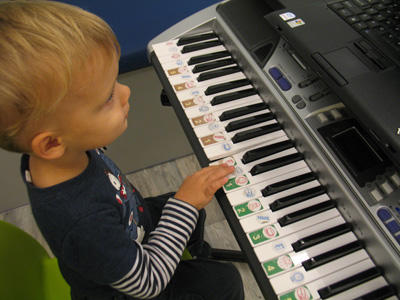 Rola rodziców w kształtowaniu pozytywnego obrazu dziecka
Gdy rodzice pozwalają dziecku próbować rozwijać nowe umiejętności i zachęcają je do tego, w dziecku rodzi się przekonanie „mogę to zrobić, jestem w stanie wykonać to zadanie”. Porażka, której towarzyszy nie nagana lecz dalsza zachęta, daje poznać ograniczenia, nie stając się jednak powodem osobistych tragedii. Dziecko buduje właściwy obraz siebie. Ma ochotę próbować nowych umiejętności i rozwijać je. Nie boi się porażek, wie, że mogą przydarzyć się każdemu i że może próbować jeszcze raz.
Jeśli dziecko jest chronione i nie ma okazji podejmować ryzyka lub jest krytykowane za niepowodzenia, rośnie w nierozwiniętym poczuciu własnych możliwości i przekonaniu: „ja się do tego nie nadaję”, „ja nie potrafię”.
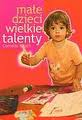 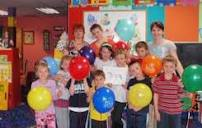 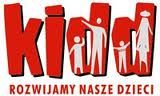 Rola rodziców w kształtowaniu pozytywnego obrazu dziecka
Służenie przykładem – jeżeli rodzice czytają książki i czasopisma (nie tylko program TV), często dyskutują na różne tematy, mają swoje hobby czy grają z dziećmi w gry edukacyjne, wówczas ich dzieci będą bardziej skłonne poszerzać swoją wiedzę, gdyż będzie im się to wydawało naturalne,
Dostrzeganie sukcesów, stosowanie pochwał – każda zmiana na lepsze utrwali się szybciej, jeśli zostanie dostrzeżona i doceniona. Z czasem jednak należy stopniowo zmniejszać ilość pochwał, gdyż w przeciwnym razie dzieci mogą zacząć traktować je jako coś, co należy im się zawsze oraz traktować je jako sposób na uzyskanie uznania w oczach dorosłych,
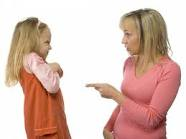 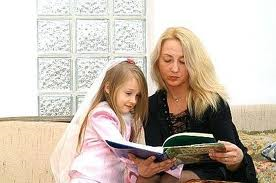 Rola rodziców w kształtowaniu pozytywnego obrazu dziecka
·Stawianie racjonalnych wymagań – aspiracje rodziców wobec dzieci powinny być odpowiednie do posiadanych predyspozycji i uzdolnień.
Właściwa organizacja czasu – pilnowanie aby dziecko miało wystarczająco dużo cza-su na zabawę, ruch, czy swoje hobby. Dzieci zdolne i ambitne często potrafią długo i wytrwale się uczyć, ale mogą być przemęczone i przypłacić to skrzywieniem kręgosłupa. Ważne jest też sprawdzenie ilości czasu poświęcanego na telewizję czy komputer, w celu uniknięcia uzależnienia,
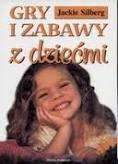 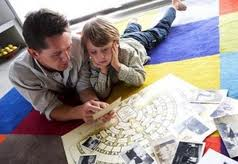 Rola rodziców w kształtowaniu pozytywnego obrazu dziecka
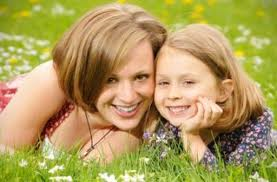 Pomoc w nauce – należy zachęcać dzieci do samodzielnego rozwiązywania problemów. Interesowanie się problemami dzieci – małe dzieci mają naturalną skłonność do opowiadania swoich przeżyć rodzicom. Tylko od rodziców zależy, czy będą tak postępowały, gdy dorosną. Jeżeli reakcje dorosłych na problemy są przesadzone albo sprawy dziecka są traktowane jako mało ważne, wówczas kontakt będzie stawał się coraz bardziej zakłócony. Dzieci nie będą szukały pomocy w rozwiązaniu problemów u rodziców. Nic nie da wypytywanie się czy groźby. Jeżeli rodzić będzie wiedział, w czym tkwi kłopot, zazwyczaj będzie mógł pomóc i udzielić wsparcia.
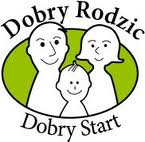 Rola rodziców w kształtowaniu pozytywnego obrazu dziecka
Pozytywne emocje – dziecko, które nie ma w domu do czynienia z negatywnymi emocjami, nie przejawia ich raczej w szkole. Należy starać się panować nad złością, gniewem, frustracją. Nie należy „odbijać” swoich złych humorów na dzieciach.
Mądre karanie – stosowanie kar jak najrzadziej (w przeciwnym razie tracą swoją moc) i tylko wówczas, gdy są konieczne, wymierzanie ich adekwatnie do przewinienia. Nie stosowanie kar cielesnych!
Nagradzanie – nagrody należy stosować mądrze, gdyż zbyt dużo lub bardzo drogie, mogą wypaczyć charakter – dzieci uczą się dla uzyskania rzeczy a nie dla siebie. Często wartościowsze od nagrody materialnej jest pochwalenie czy poklepanie.
Zapewnianie dobrych warunków do nauki – dziecku ciężko jest się skupić, gdy nie ma prywatnego kącika lub gdy ojciec ma włączony głośno telewizor.
Traktowanie rodzeństwa na równi – dziecko faworyzowane zazwyczaj będzie starało się być w centrum uwagi, a dyskryminowane będzie się chowało w cieniu.
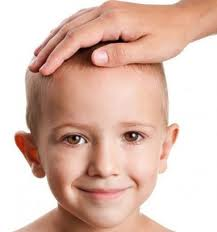 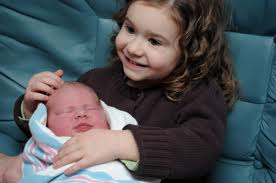 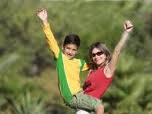 Rodzice nie muszą na nowo uczyć się tego, co dziecko w szkole. Naukę pozostawmy dzieciom. Rodzice maja dziecko wspierać. Częstym problemem jest odrabianie pracy domowej. Domowe popołudnia to poligon: „ kiedy masz zamiar odrobić lekcje?”, „ zabierz się w końcu do odrabiania zadań” itp. Praca domowa angażuje trzy strony: rodziców, nauczyciela oraz dziecko. Każda ze stron ma własne zadania i obowiązki. Rodzice często za bardzo się angażują. Myślą, że w ten sposób pomagają dziecku, ale brną w ślepą uliczkę, bo dzieciom coraz mniej zależy na odrabianiu lekcji. 
Jest wielu rodziców, którzy sądzą, że sprawa nauczania należy wyłącznie do zadań szkoły i rodzice nic w tej dziedzinie nie powinni mieć do powiedzenia. Uchylają się oni od jakiejkolwiek współpracy ze szkołą w zakresie nauczania i wychowania. Są też tacy, którzy krytykują i to bardzo często przy dzieciach metody pracy nauczycieli, mimo, że sami z teorią i praktyką nauczania nigdy nie mieli do czynienia.
Jak rodzice mogą pomóc dziecku w nauce 12 kroków
Krok1.    Dziecko musi zrozumieć korzyści, jakie niesie zadanie domowe.
 
Jeżeli ty nie jesteś przekonana, że praca domowa ma sens, to trudno ci będzie przekonać o tym dziecko. Istnieje kilka podstawowych powodów, które sprawiają, że umiarkowana ilość zadania domowego jest korzystna dla dziecka:
Zadanie domowe zmusza dziecko do samodzielnej nauki. Nie zawsze czas spędzony na lekcji wystarczy, by dziecko czegoś się nauczyło. Musi materiał samodzielnie przemyśleć i przećwiczyć w domu. 
Czasami zadanie domowe może uczyć czegoś dodatkowego, na co brakuje czasu w trakcie lekcji. Dzięki takim zadaniom dziecko może poszerzać swoje horyzonty. 
Zadanie domowe i konieczność jego odrabiania może także zaszczepić w dziecku samodyscyplinę, umiejętność zarządzania swoim czasem, zdolności organizacyjne i umiejętność koncentracji. Te zdolności z pewnością przydadzą się w przyszłości.
Jak rodzice mogą pomóc dziecku w nauce – 12 kroków
Krok 2. Pogódź się z faktem, że większość dzieci nie lubi odrabiać zadań domowych.
 Gdy wkoło dzieje się mnóstwo ciekawych rzeczy, zwłaszcza w czasach tak przesyconych technologią jakie mamy obecnie, trudno jest sprawić, by zadanie domowe wydawało się dziecku interesujące. Może więc przestań próbować je takim uczynić. Jako rodzic jesteś odpowiedzialna za to, by dziecko odrabiało prace domowe. Wytłumacz mu, więc, że pomimo iż nie jest to tak ciekawe jak gry komputerowe jest jego obowiązkiem, a dodatkowo jest konieczne dla jego dalszego rozwoju. Jednocześnie musisz twardo postawić sprawę i sprecyzować swoje oczekiwania.
Krok 3. Bądź pomocna, ale nie wywołuj presji. 
 Możesz prosić, krzyczeć, grozić, przekupywać, tupać i skakać, ale takie zachowanie nie sprawi, że twoje dziecko coś zrobi. Oczywiście jeżeli staniesz nad nim i zagrozisz mu odebraniem pewnych przywilejów, to prawdopodobnie odrobi zadanie domowe. Jednak w ten sposób nie wyrobisz w nim nawyku takiego postępowania. Doprowadzisz jedynie do tego, że zawsze będziesz musiała stać nad dzieckiem i pilnować, żeby zajęło się pracą domową. W ten sposób ty stracisz czas, a dziecko i tak nie nauczy się odpowiedzialności. Zamiast tego:
Stwórz dziecku dobre warunki do odrabiania lekcji
Wyznacz miejsce do odrabiania lekcji. Powinno być ono dobrze oświetlone i spokojne, tak by nic nie rozpraszało uwagi dziecka. Najlepszy będzie kącik z dala od gadżetów elektronicznych, ruchu i zabawek.
 Upewnij się, że dziecko ma wszystko, czego potrzebuje do odrabiania lekcji. Zrób to zanim usiądzie do pracy, bo inaczej zacznie pielgrzymować w poszukiwaniu brakujących rzeczy, co całkowicie rozproszy jego uwagę. 
Zachęć dziecko by informowało cię o postępach w pracy domowej oraz dzieliło się z tobą ciekawymi informacjami.
Jeśli w domu jest młodsze rodzeństwo, spraw, by nie przeszkadzało uczniowi w pracy.
Są dzieci, które aby dobrze pracować, muszą najpierw pobawić się na podwórku. Ustalcie jednak godzinę, o której trzeba rozpocząć odrabianie lekcji. 
Jeżeli dziecko jeden raz zapomni odrobić pracę domową, nie denerwuj się, nie wprowadzaj od razu wzmożonej kontroli. Powiedz: Wierzę, że następnym razem będziesz pamiętał?.
 Pozwalaj czasem na odrabianie lekcji z kolegami. Ustalcie dzień tygodnia i czas, jaki dzieci mogą przeznaczyć na wspólną naukę.
Pokaż uczniowi, gdzie i jak szukać informacji w różnych źródłach, np. w encyklopedii. To mu pomoże w rozwiązywaniu testów i pisaniu sprawdzianów w starszych klasach.
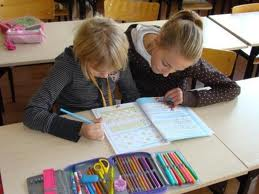 Stwórz dziecku dobre warunki do odrabiania lekcji
W pomieszczeniu, gdzie odrabia lekcje, musi panować odpowiednia temperatura (20-25°C) oraz cisza, żeby mógł się skupić. 
Ustaw lampkę po lewej stronie biurka, jeśli jest praworęczne; po prawej, gdy jest leworęczne. Światło nie powinno razić w oczy.
Jeżeli miejscem, w którym uczeń odrabia lekcje, musi być kuchenny stół, sprzątnij z niego wszystkie przedmioty, które mogą rozpraszać. Nie powinnaś też odrywać dziecka od nauki. 
Przypilnuj, aby potrzebne do nauki przybory szkolne były w zasięgu ręki ucznia. Nie może przerywać lekcji, aby np. poszukać ołówka czy flamastra.
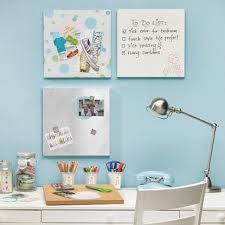 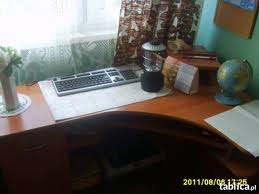 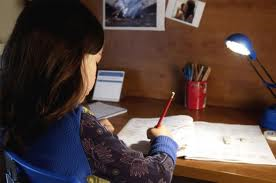 jak rodzice mogą pomóc dziecku w nauce – 12 kroków
KROK 4. 
Rozmawiaj z dzieckiem o pracy domowej, próbuj je nakierować na właściwy tok myślenia.  
Na początku każdego półrocza usiądź i porozmawiaj z dzieckiem jak powinny wyglądać jego lekcje w najbliższych miesiącach. W ten sposób jasno ustalicie, jakie są twoje oczekiwania względem dziecka, jaka nagroda czeka je za obowiązkowe i regularne odrabianie lekcji, a jaka kara za niewykonanie swoich obowiązków.
Dostosuj się do rytmu pracy twojego dziecka. Nie narzucaj mu pory odrabiania lekcji. Usiądźcie razem i porozmawiajcie o tym jak będzie dla niego lepiej. Uzgodnij z dzieckiem, czy chce odrabiać lekcje przed obiadem, po obiedzie, czy może połowę zadań woli zrobić przed obiadem, a drugą połowę po. Jedyną zasadą, jaką musisz wprowadzić jest zakaz pozostawiania pracy domowej na ostatnią chwilę. Postaraj się, żeby obiad był w miarę możliwości o stałej porze. 
 `
Dowiedz się czy są jakieś zagadnienia, z którymi dziecko ma szczególne trudności. Być może potrzebuje pomocy starszego rodzeństwa lub korepetytora. 
Pomóż dziecku rozdzielić zadania na mniej lub bardziej czasochłonne. Ważne by zaczęło od tego, co zajmie mu najwięcej czasu, gdyż na początku nauki będzie miało więcej energii i uwinie się z nim znacznie szybciej.  
Zgódź się na czas wolny od pracy domowej. Może to być np. piątkowy wieczór lub niedziela. Ale od razu ustal, że zamiast tego dziecko musi odrobić wszystkie zadania domowe w sobotę.
KROK 5. 
Użyj pochwał i nagród, by zmotywować dziecko do nauki. 
Chwalenie dobrze odrobionego zadania zmotywuje dziecko znacznie bardziej, niż krytykowanie tego, które poszło mu gorzej. Skupianie się na tym, co pozytywne pozwala zdjąć z dziecka napięcie związane z koniecznością odrobienia zadania domowego.
Bądź ostrożna używając nagród jako bodźca do odrabiania lekcji. Ważniejsze jest, by skupić się na wewnętrznych czynnikach motywacyjnych. Spraw, by dziecko czuło satysfakcję z tego, że odrobiło zadanie, a nie dlatego, że coś za to dostanie. Możesz oczywiście nagrodzić dziecko za jakiś wyjątkowy projekt lub za postępy w nauce w danym półroczu, ale nagrody materialne za każde odrobione zadanie są zdecydowanie niewskazane. 
Nagrodą za odrobienie pracy domowej może być zapewnienie, że jesteś dumna z dziecka, jego obowiązkowości i tego jak organizuje swój czas i pracę. Ważne, by zawsze sprecyzować, z czego wynika twoja duma, żeby dziecko wiedziało, co ma robić by utrzymać taki stan rzeczy. Istotne jest to, by dziecko wiedziało, że robi coś dobrze i należy go w tym stale utwierdzać.
jak rodzice mogą pomóc dziecku w nauce – 12 kroków
Nie krzycz na dziecko za słabe wyniki. Jeżeli dziecko opuszcza się w wykonywaniu swoich obowiązków, nie krzycz na nie. Zachowaj jasne przesłanie, przypomnij dziecku, co ustaliliście na początku półrocza i daj mu do zrozumienia, że jesteś rozczarowana. Będzie to dla niego jasny sygnał, że musi się bardziej postarać, by sprostać twoim oczekiwaniom.  
Stale utrzymuj motywację dziecka na wysokim poziomie. Za obowiązkowość nagradzaj je wspólnym wyjściem na spacer, na pizzę, do zoo lub po prostu pograj z dzieckiem w jego ulubioną grę. Wspólne spędzanie czasu i podkreślanie zadowolenia z zachowania dziecka będzie je motywowało do dalszej pracy.
Jak rodzice mogą pomóc dziecku w nauce – 12 kroków
KROK 6.
 Przenieś swoją odpowiedzialność na dziecko. 
Może ci się to wydawać bardzo trudne, zwłaszcza jeżeli masz poczucie, że to ty odpowiadasz za prace domowe twojego dziecka. 
Pamiętaj, że nie musisz nosić na swoich barkach odpowiedzialności za coś, co należy do obowiązków twojego dziecka. Ważne, żebyś okazała mu wsparcie i zapewniła odpowiednie warunki do nauki.
 Odpowiedzialność za wykonanie pracy domowej powinna spoczywać na dziecku. 
Jeżeli kilka razy wyciągniesz konsekwencje z nieodrobienia lekcji, dziecko poczuje, że należy to do jego obowiązków i że to ono odpowiada za niewywiązanie się z zadania. 
Nie oznacza to, że masz się nie interesować tematem. Chodzi o to, by wyrobić w dziecku świadomość, że ponosi odpowiedzialność za pewne aspekty swojego życia. 
Oczywiście, jeżeli twoje dziecko ma problemy z nauką lub inne problemy zdrowotne, twoja pomoc i zaangażowanie będą konieczne. Nie bój się zasięgnąć porady specjalisty w tej sprawie
KROK 7.
Nie odrabiaj zadań za dziecko.

	 Jeżeli praca domowa ma być wykonana przez dziecko samodzielnie, trzymaj się od tego z dala. Zbyt duże zaangażowanie ze strony rodziców zniweluje korzyści, które dziecko miało osiągnąć z samodzielnej pracy. Praca domowa to świetny sposób, by dziecko zyskało umiejętność samodzielnego uczenia się, która będzie mu przydatna przez całe życie.
Nie wolno odrabiać lekcji za dziecko!
W ten sposób nie pozwalasz mu wziąć odpowiedzialności za wyniki swojej pracy. 
Jeśli np. wypracowanie, które napisałaś, zostanie przez nauczyciela źle ocenione, możesz usłyszeć: „Przez ciebie zarobiłem trójkę”. Taka sytuacja wyrabia w dziecku poczucie, że coś trudniejszego zawsze zrobi za niego ktoś inny i ten ktoś będzie odpowiedzialny za niepowodzenia. 
Dlatego, jeżeli już tak się zdarzyło, że do tej pory prace domowe były odrabiane przez ciebie, samodzielność dziecka wprowadzaj stopniowo, powoli się wycofując. Zaproponuj, że siadacie do lekcji razem, ale tylko po to, by ustalić, co jest zadane i czy wszystkie polecenia są dla niego zrozumiałe. Jeśli coś jest niejasne, wytłumacz, o co chodzi.
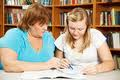 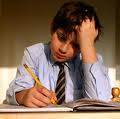 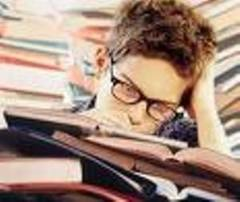 Nie wolno odrabiać lekcji za dziecko!
Na początek niech się zabierze za ten przedmiot, który jest łatwiejszy, aby odniósł pierwszy sukces. Wtedy chętniej weźmie się za następne. Gdy już syn (córka)zacznie pisać lub rozwiązywać zadanie, wyjdź z pokoju. W ten sposób dasz mu do zrozumienia, że sam musi pomyśleć. 
Bądź jednak w pobliżu, aby w każdej chwili służyć mu pomocą. Potem sprawdź odrobioną pracę. Jeśli jest coś źle, razem poprawcie błędy. 
Nie zapomnij potem o pochwałach. 
Oczywiście, w sytuacji podbramkowej, gdy dziecko nie zdąży przeczytać lektury, np. „Pinokia” czy „Akademia Pana Kleksa’’, możesz wypożyczyć film nakręcony według tej książki. Ale uprzedź syna(córkę) że jest to sytuacja wyjątkowa i następnym razem nie będzie już takiej możliwości.
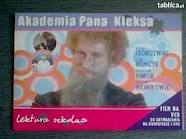 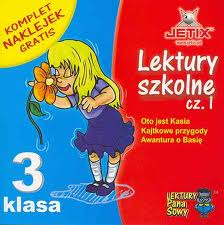 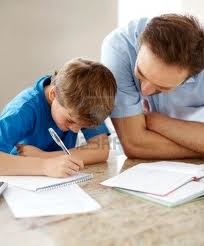 KROK 8.
Bądź zaangażowana, ale nie wścibska.
 
Nikt z nas nie lubi wścibskich osób, a dzieci w tym względzie niczym się od nas nie różnią. Postaraj się podchodzić do zadań domowych twojego dziecka z zaangażowaniem i zainteresowaniem, ale pamiętaj by nie przekroczyć pewnej granicy.
Nie pytaj dziecka o zadanie domowe natychmiast, gdy przestąpi próg domu. Daj mu czas by samo powiedziało ci, co jest zadane.
Unikaj zbytniego drążenia tematu. Jeżeli dziecko mówi ci „ Mam zadanie z matematyki”, możesz zapytać, „Jaki dział teraz przerabiacie?” lub „Czy zadania z tego przedmiotu są trudne?”, ale nie mów np. „Chcę to zobaczyć, gdy skończysz”.
Unikaj kontrolowania dziecka podczas odrabiania lekcji. Zaczekaj, aż skończy i samo przyniesie ci zeszyt. Jeżeli będziesz zbytnio kontrolować każdy jego krok, możesz wywołać u niego rozdrażnienie i niechęć do pracy.
KROK 9.
Wykonuj obowiązki domowe w tym samym czasie, w którym dziecko odrabia lekcje.
 
Aby zachęcić dziecko do odrabiania pracy domowej pokaż, że ty też zabierasz się za swoje obowiązki. Pokaż dziecku, że odpowiedzialność i umiejętność uczenia się jest związana z tym, co będzie robić w dorosłym życiu. Jeżeli twoje dziecko czyta, ty także weź się za czytanie, jeżeli robi zadanie z matematyki, ty w międzyczasie oblicz swoje wydatki i saldo na koncie.
 
KROK 10. 
Dowiedz się, co motywuje twoje dziecko do nauki.
 
Najnowsze badania wykazały, że młodzież, która chce iść na studia i osiągnąć sukces, znacznie chętniej odrabia lekcje w porównaniu do rówieśników, którym brak ambicji lub chcą pracować tam gdzie nie jest wymagane wyższe wykształcenie.
Jeżeli twoje dziecko chce mieć dobrą i ambitną pracę, możesz wykorzystać to, by zmotywować je do odrabiania lekcji. 
Nawet jeśli dziecko w danym momencie w siebie nie wierzy, możesz przecież porozmawiać z nim i powiedzieć, że wszystko jest możliwe, jeżeli tylko się postara.
Krok 11.
Znajdź nową nazwę dla zadania domowego. 
Każde dziecko odczuwa negatywne emocje na dźwięk słów „zadanie domowe” lub „praca domowa”. Praca kojarzy się mu ze sprzątaniem pokoju, zmywaniem naczyń lub podobnymi obowiązkami, których nie cierpi. Zmień więc nazwę tej czynności, a od razu stanie się ona łatwiejsza do zrobienia. Możesz nazwać odrabianie lekcji „ćwiczeniem umysłu” lub „studiowaniem”. Zawsze staraj się wymyślić termin, który będzie bliższy nauce niż pracy.
krok 12.
Bądź pozytywnie nastawiona.
Używaj pozytywnego języka, o nauce mów spokojnie i z entuzjazmem. Pomoże to twojemu dziecku w przyszłości.
Dzieci często korzystają w swojej pracy z pomocy komputera. Komputer jest bardzo przydatną do nauki zdobyczą techniki. Jednak niekontrolowana zabawa dzieci komputerem może mieć wręcz przeciwny skutek- uniemożliwić myślenie na poziomie abstrakcyjnym, może być „złodziejem czasu”, gdyż dziecko, zajęte ciekawą grą, nie zdąży odrobić zadania domowego, przeczytać lektury. 
To samo dotyczy częstego oglądania telewizji, gdyż odciąga to dziecko od samodzielnego myślenia, zniechęca do wysiłku umysłowego, powoduje zniechęcenie do czekających obowiązków szkolnych. 
Pomagając dziecku w nauce, rodzice będą zorientowani w ich uzdolnieniach i brakach oraz zapobieganiu w porę zaległościom      w nauce.
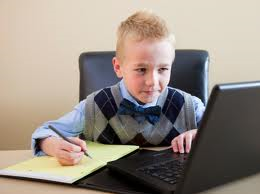 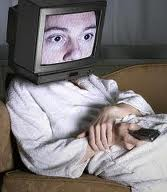 Nie da się sformułować gotowej recepty, jak pomagać dziecku. Do każdego należy podchodzić indywidualnie. Jedne dzieci nie mają prawie żadnych problemów z nauka, innym nie idzie z większości przedmiotów. Rodzicielska„ pierwsza pomoc” powinna być wiec dostosowana do potrzeb dziecka, a rodzice znają swoje dzieci najlepiej. Warto jednak pamiętać słowa prof. Zenona Klemensiewicza: „Żeby innych zapalić, trzeba samemu płonąć” .
Wiele dzieci ma trudności z motywacją do nauki, bo zamiast chodzić do szkoły wolałyby robić coś zupełnie innego. Rodzice powinni dostarczać motywacji i stwarzać odpowiednie warunki do nauki. Zacząć należy od uświadomienia dzieciom, że zdaniem rodziców, szkoła i postępy w nauce są czymś bardzo ważnym.
Choć wiele dzieci zajmuje buntowniczą postawę, tak naprawdę liczą się z opinią rodziców i chcą ich zadowolić. Jeżeli rodzice mówią, że nauka jest ważna, to dzieci również tak uważają. Jeżeli natomiast wyrażają się lekceważąco o szkole i nauczycielach, to nie powinno ich zaskoczyć, że dzieci będą powtarzać to samo.
 Rodzic powinien pamiętać, że nauczyciel  jest jego  sprzymierzeńcem w wychowaniu, a nie wrogiem. 
Dlatego też rodzice winni utrzymywać stały kontakt ze szkołą, współpracować z nauczycielami i wychowawcą, bez względu czy ich dzieci osiągają sukcesy czy też porażki.
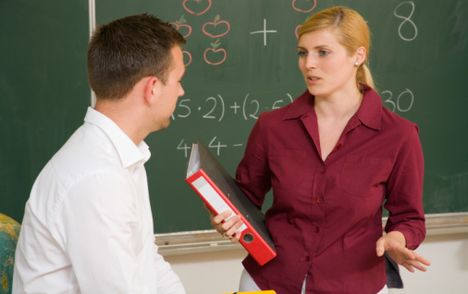 Refleksja …
Dzisiaj, niestety, kontakt mamy czy taty z dzieckiem często się sprowadza do odrabiania lekcji. Tak być nie powinno, bo nie może ono mieć w domu drugiej szkoły.
 Warto pamiętać, że jesteście państwo przede wszystkim rodzicami i nauka nie może być na pierwszym miejscu w hierarchii wartości. To oczywiście ważny obowiązek, ale nie może stanowić jedynego punktu dnia, w którym rodzice spotykają się ze swoimi dziećmi. 
Zawsze trzeba zwracać uwagę na nastrój pociechy. Gdy ma swój zły dzień, ważniejsza od pomocy w lekcjach jest rozmowa. Dziecko z zaburzeniami, chore, zmęczone potrzebuje pomocy. Jeśli w ogóle nie chce odrabiać lekcji lub odrabia je wytrwale, ale nie przynosi to efektów, porozmawiajcie z nauczycielem. Czasem trzeba dziecko zbadać w poradni specjalistycznej. Nie bójmy się tego!